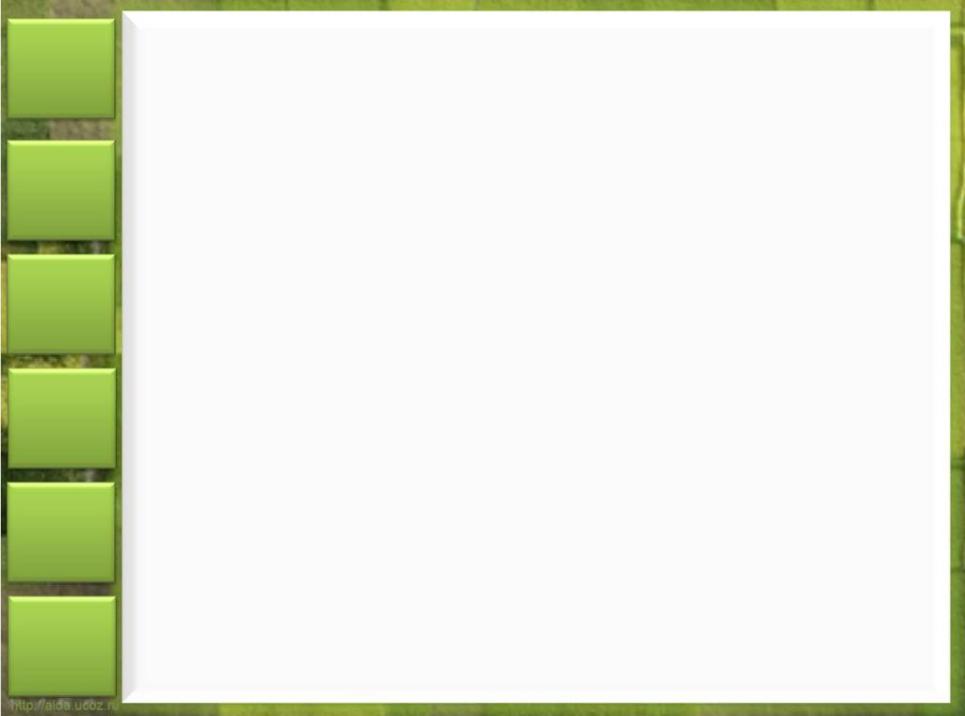 Природные зоны России
Урок окружающего мира 4 класс,
 УМК «Школа России»
Учитель Зуева Елена Богдановна
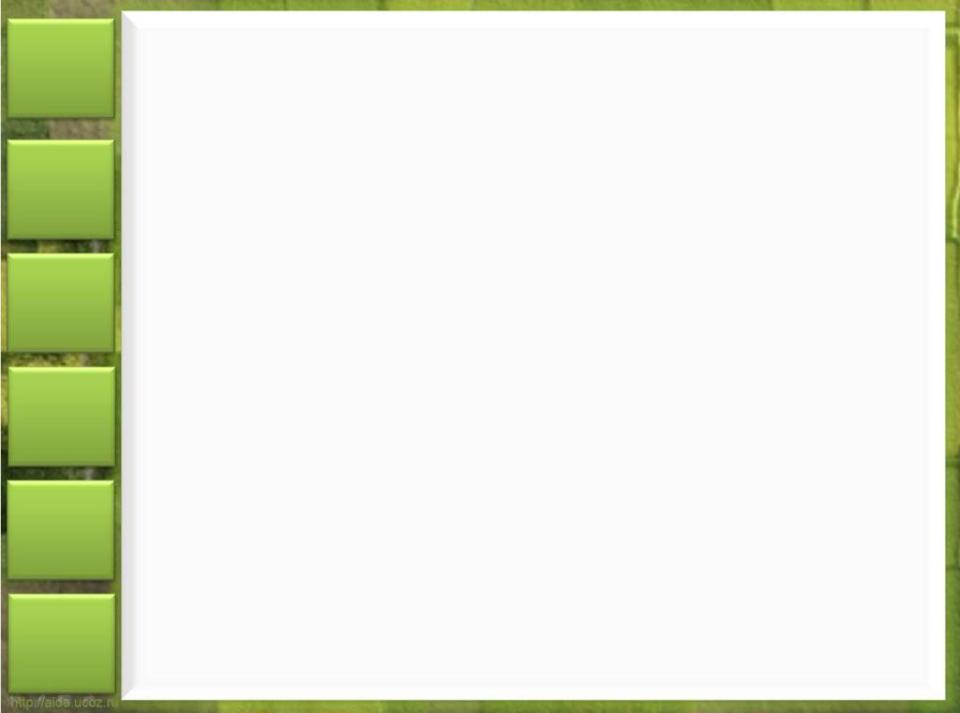 План урока
Повторение пройденного материала.
Определение темы и цели урока.
С севера на юг.
Знакомство с природными зонами России.
Закрепление  пройденного материала.
Домашнее задание.
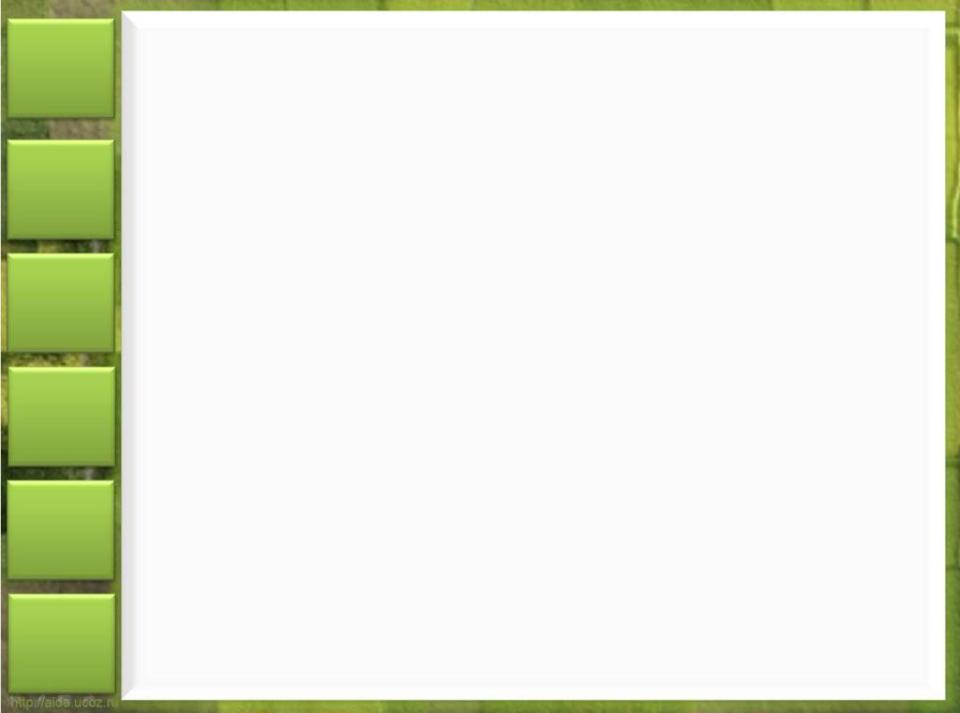 Повторение пройденного материала
Самостоятельное повторение по учебнику стр.60 – 70
Работа с тестом (можно использовать Физическую карту России).
Проверка теста.
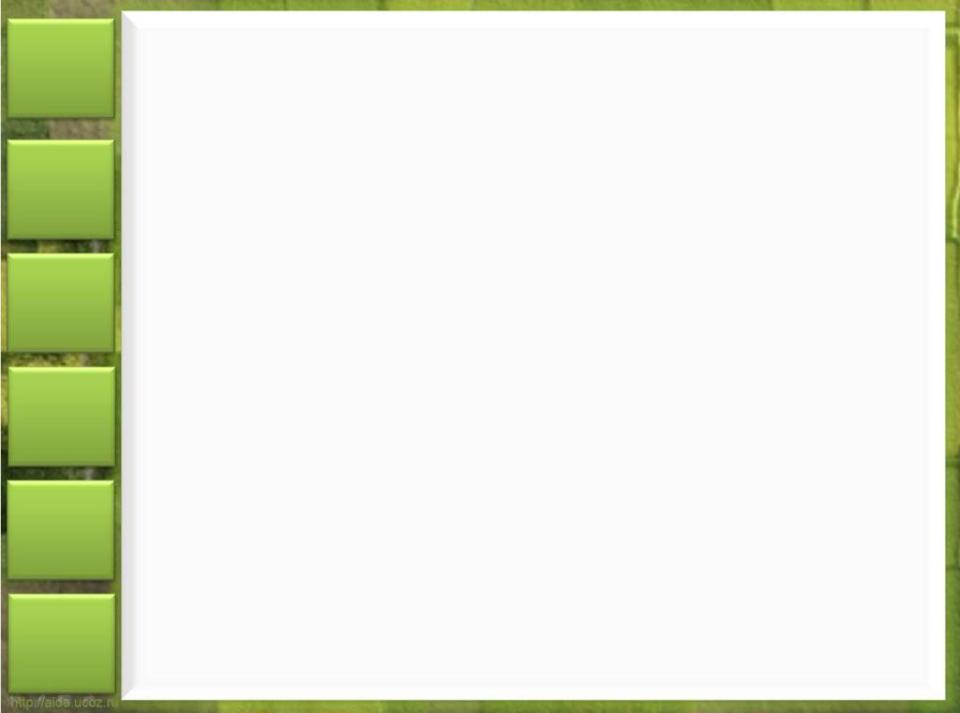 Работа со шмуцтитулом.
Стр. 57, учебник.
Почитайте, чему мы будем учиться, изучая этот раздел.
Определите, чему мы уже научились.
На какой вопрос мы должны будем с вами ответить?
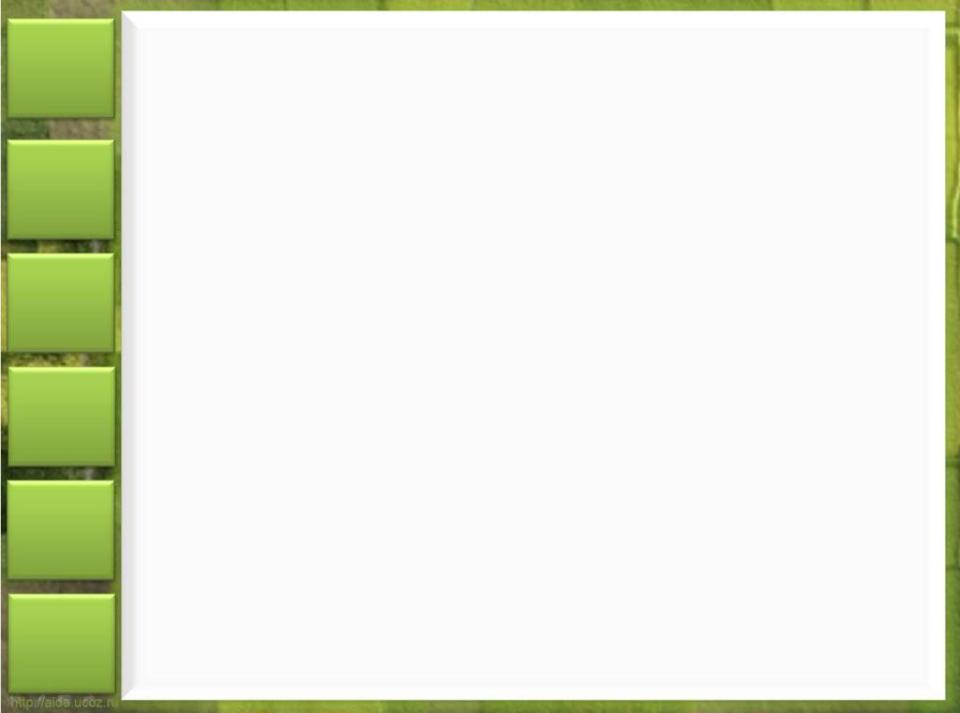 Почему происходит смена природных зон?
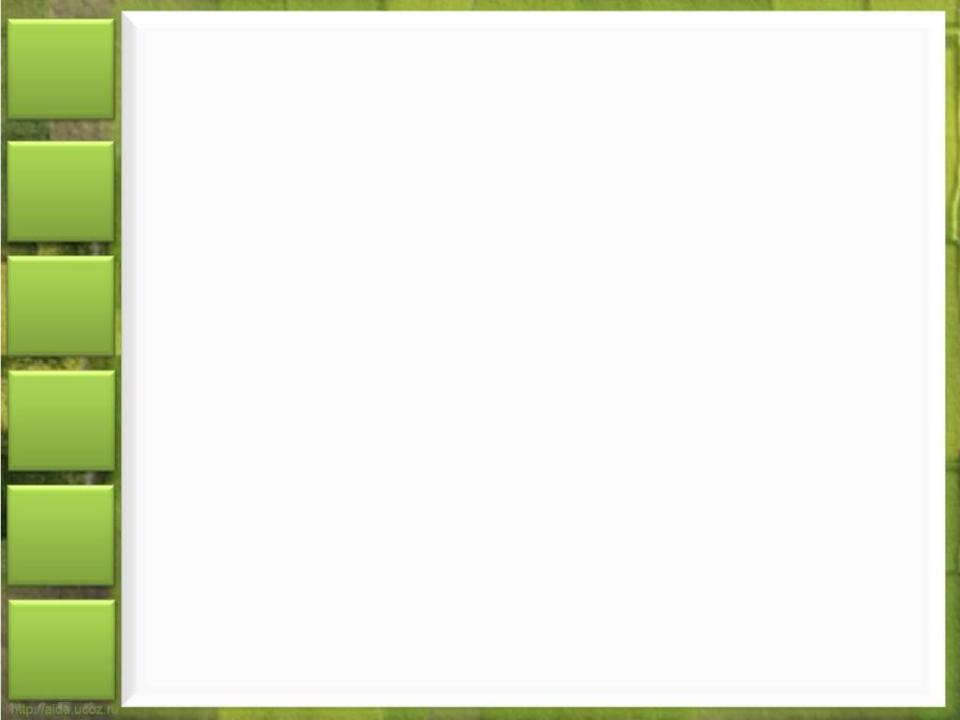 Природные зоны России
Арктика
Тундра
Зона лесов
Степь
Пустыня
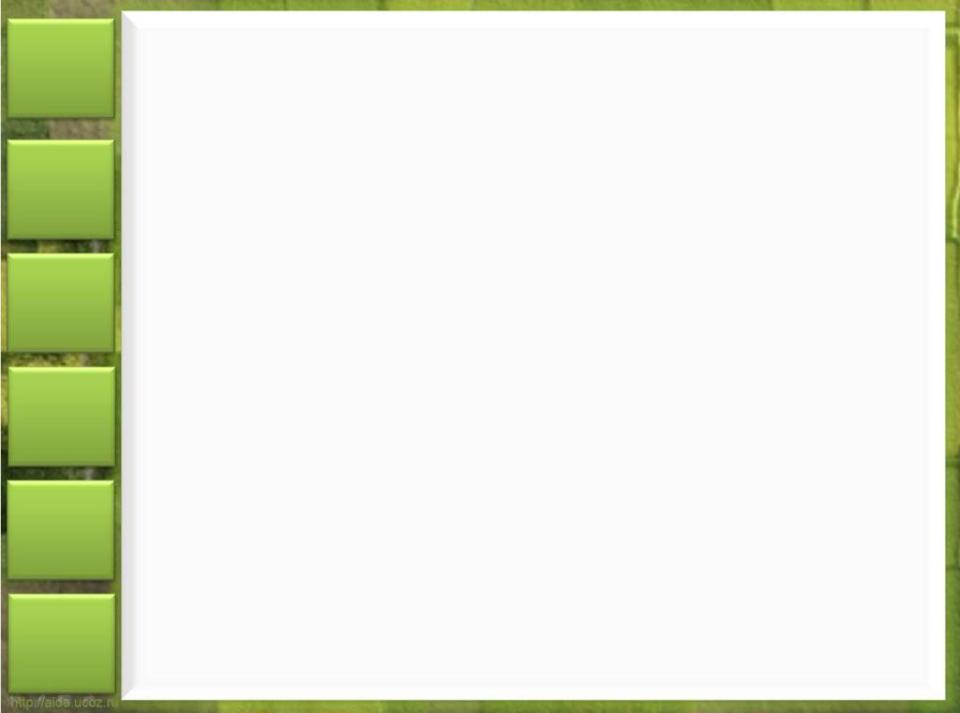 Солнце – источник света и тепла
Земля имеет
форму шара,
поэтому
нагревается
солнцем в
разных местах
по-разному.
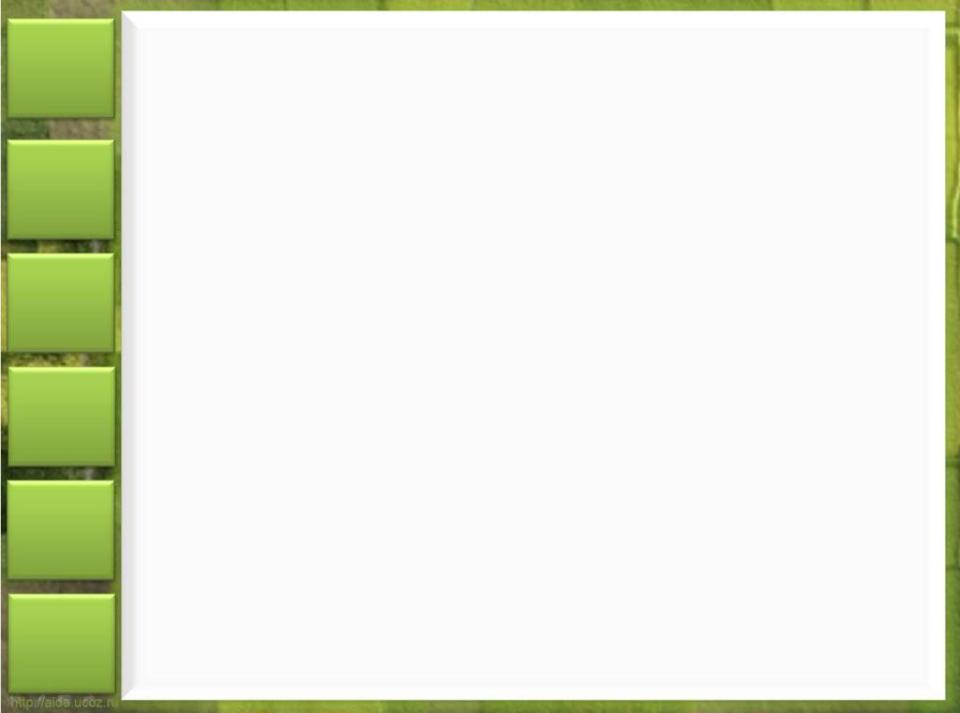 Зона арктических пустынь
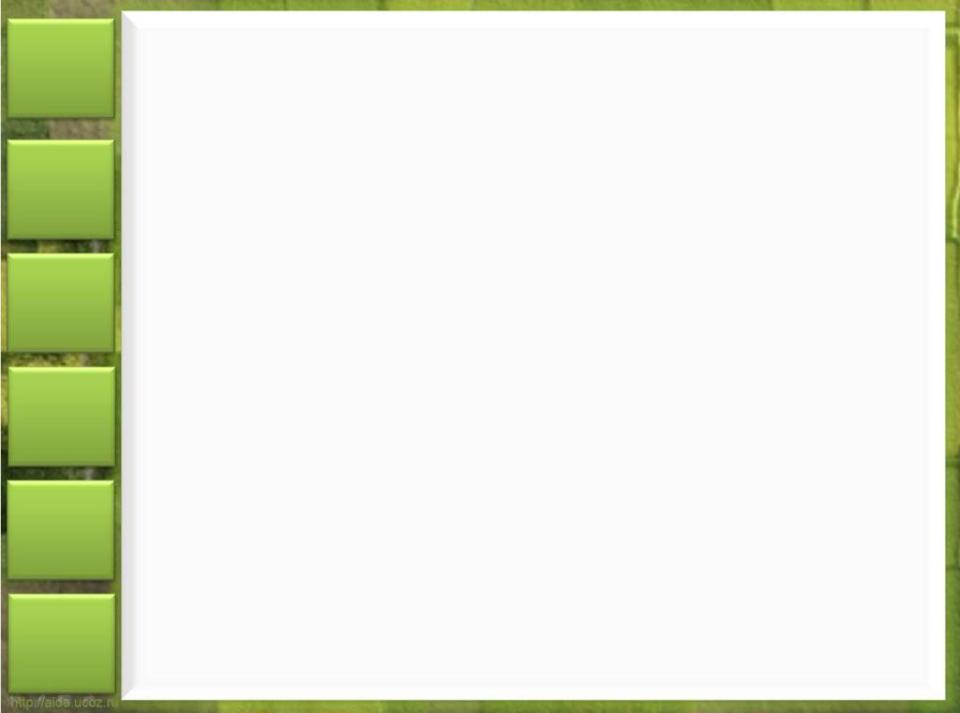 Растительность Арктики.
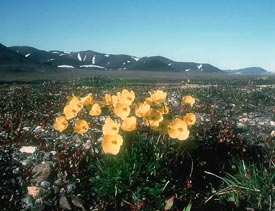 Камнеломка
Полярный мак
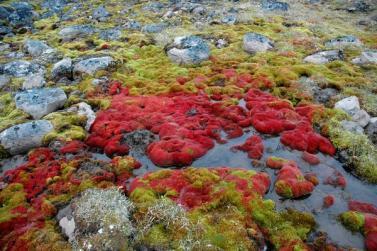 Мхи и лишайники
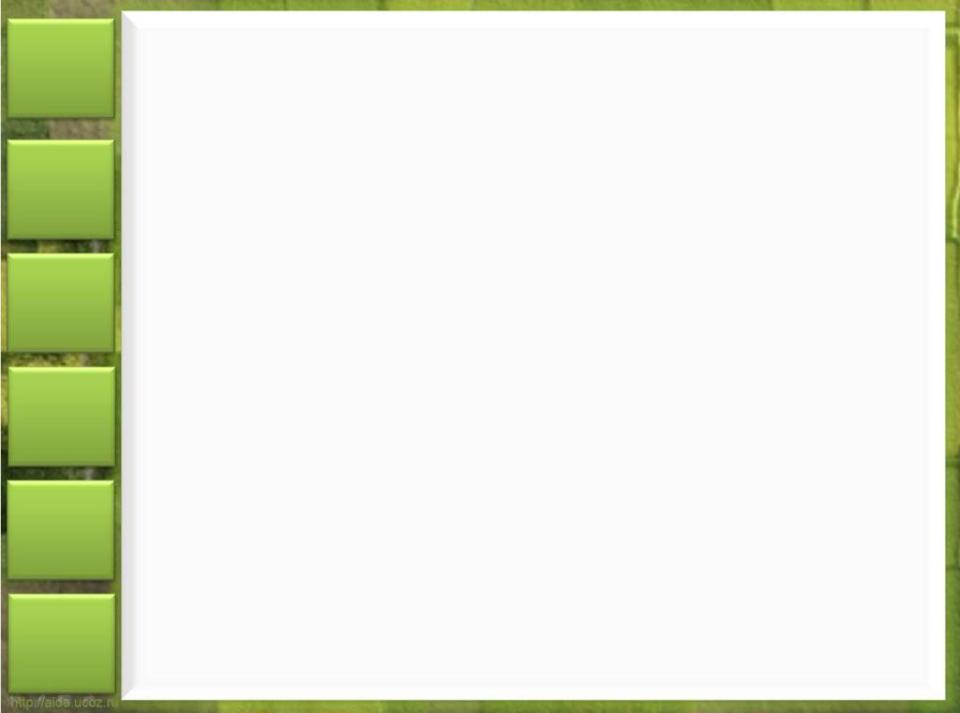 Животные Арктики.
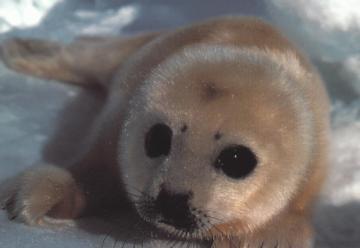 тюлень
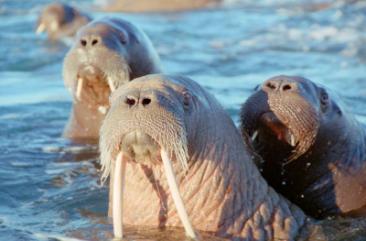 Морж
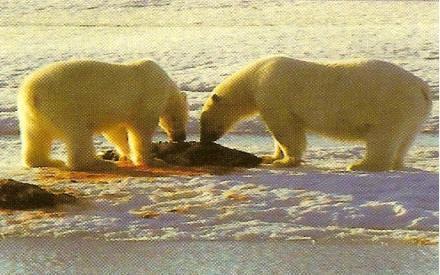 белый медведь
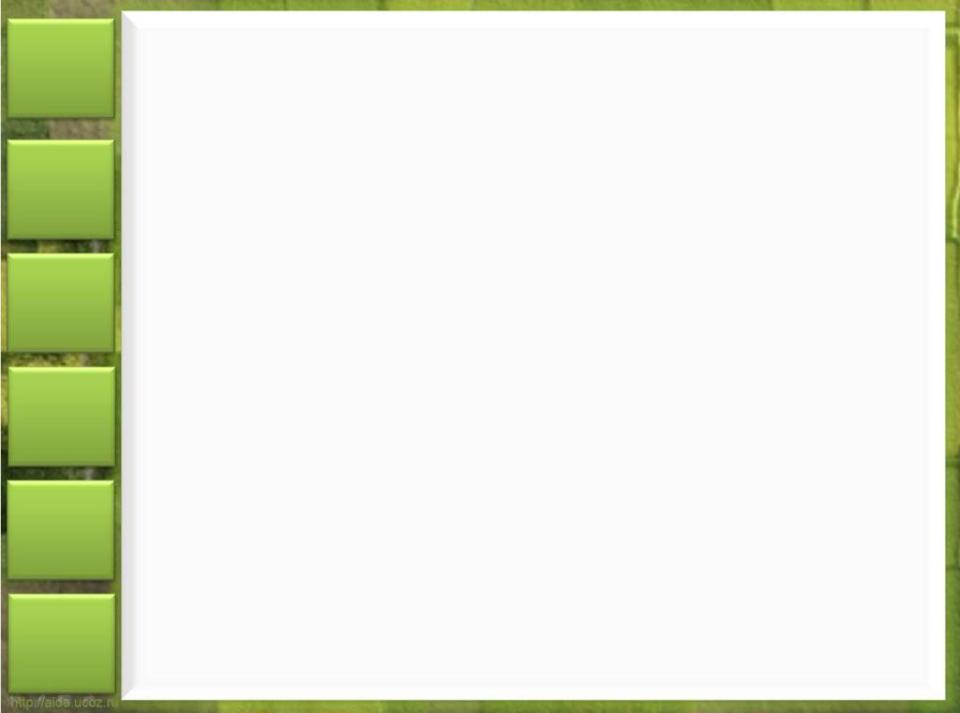 Тундра
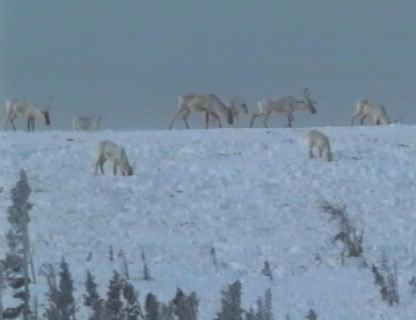 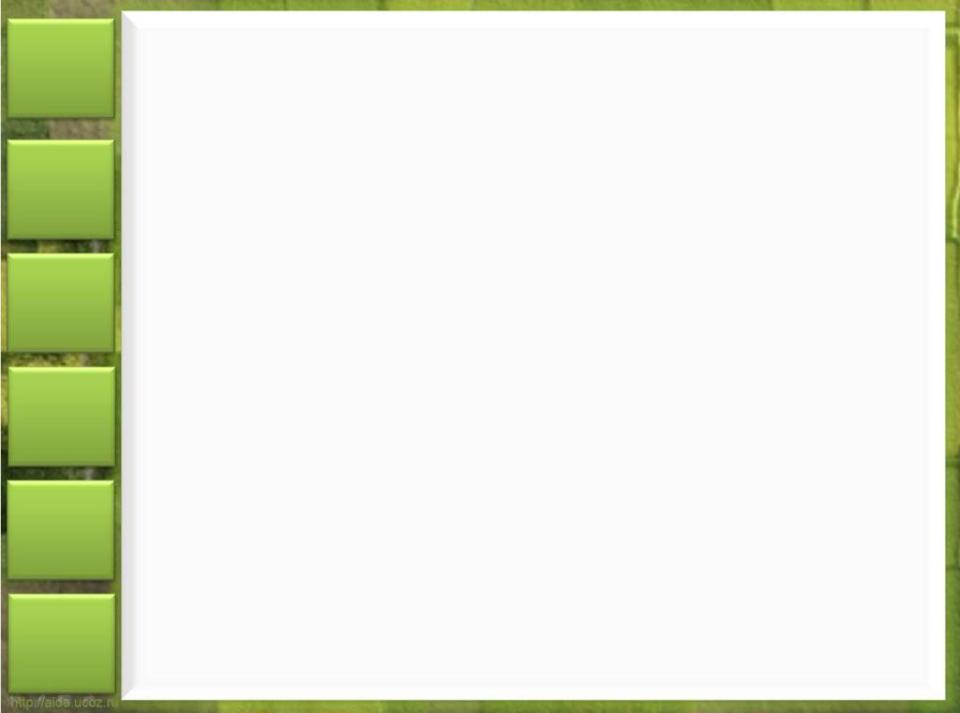 Растительность тундры
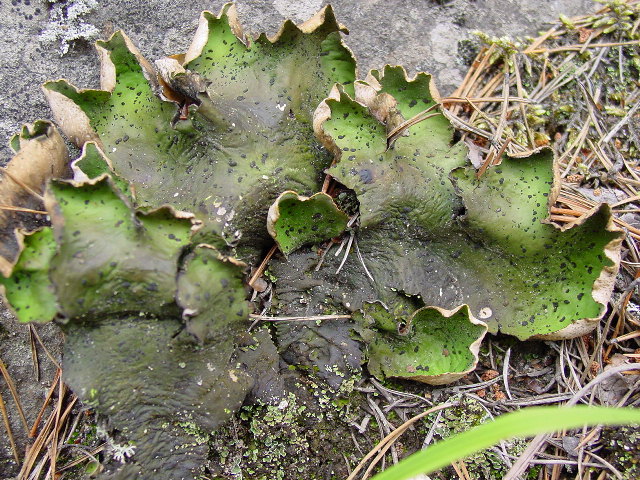 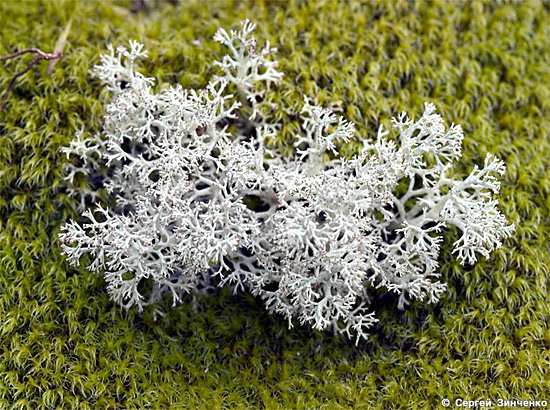 Мхи
Лишайники
Растительность тундры
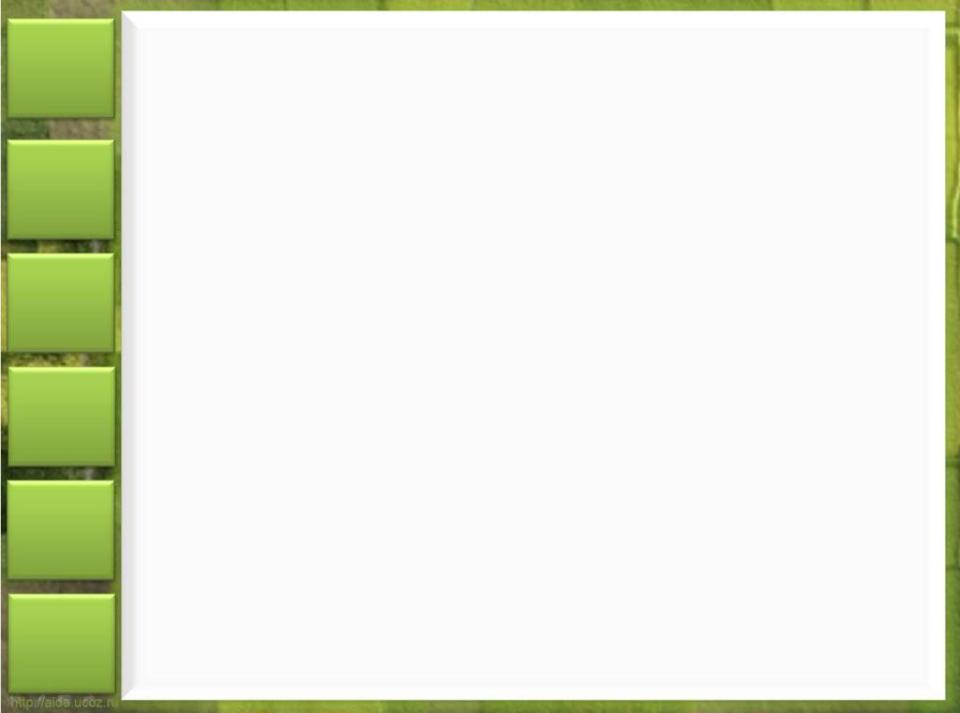 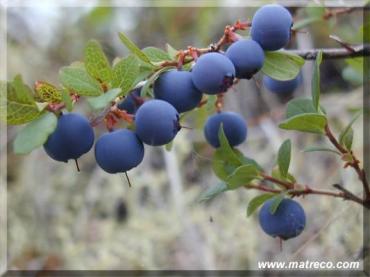 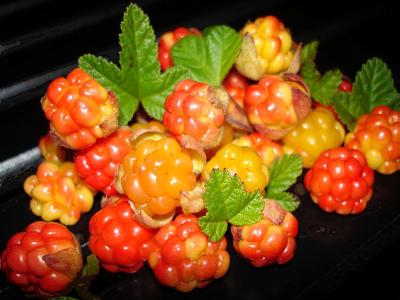 голубика
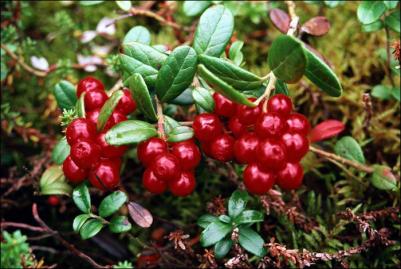 морошка
брусника
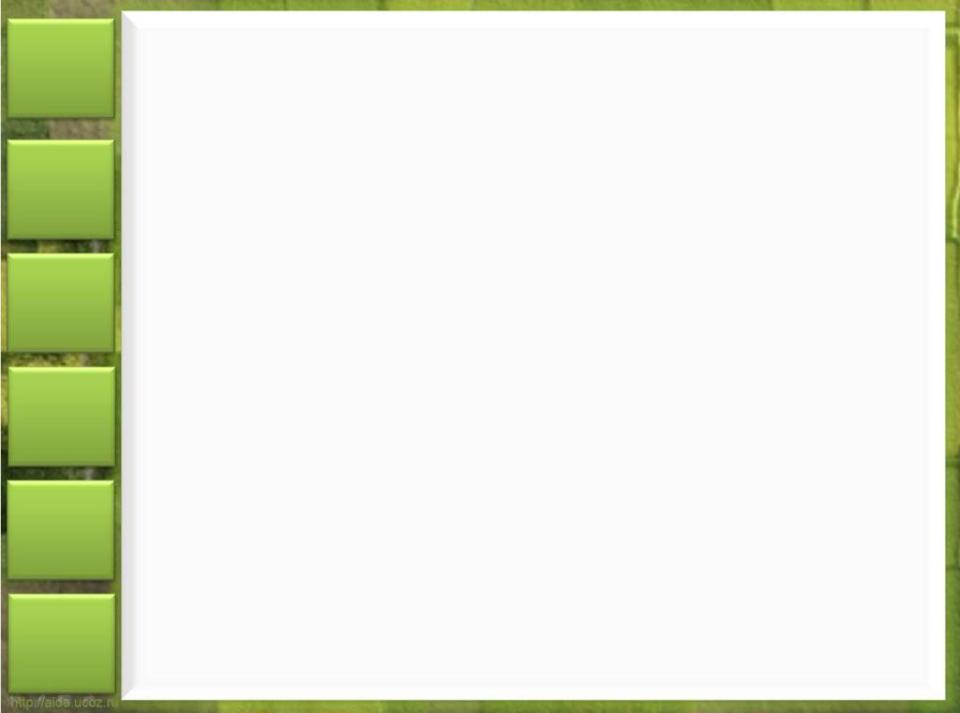 Животные тундры
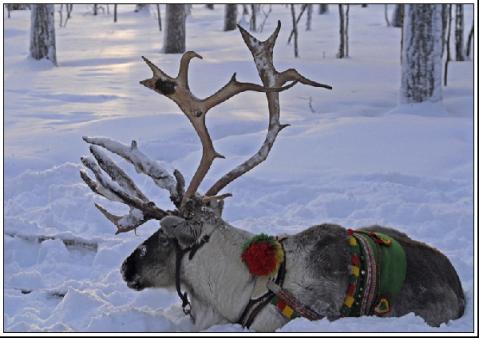 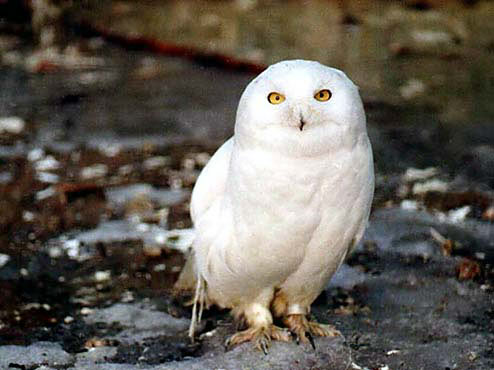 Полярная  сова
Северный олень
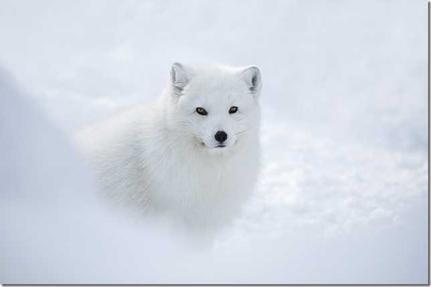 Писец
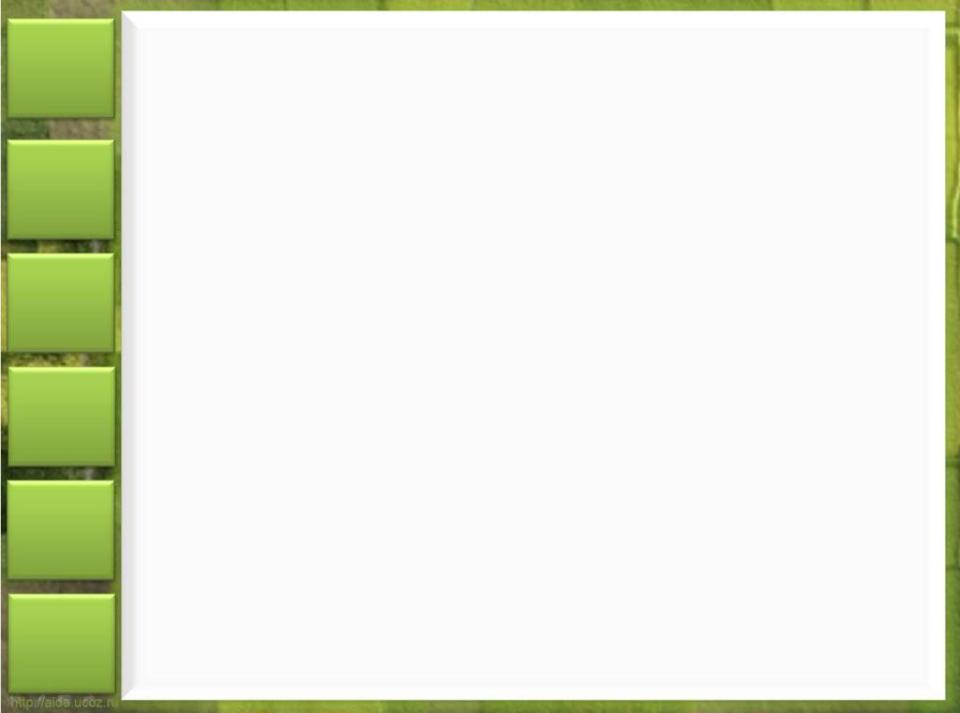 Зона лесов
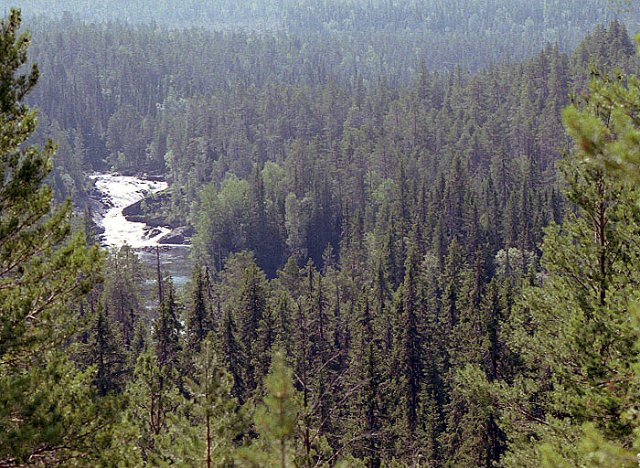 кедр
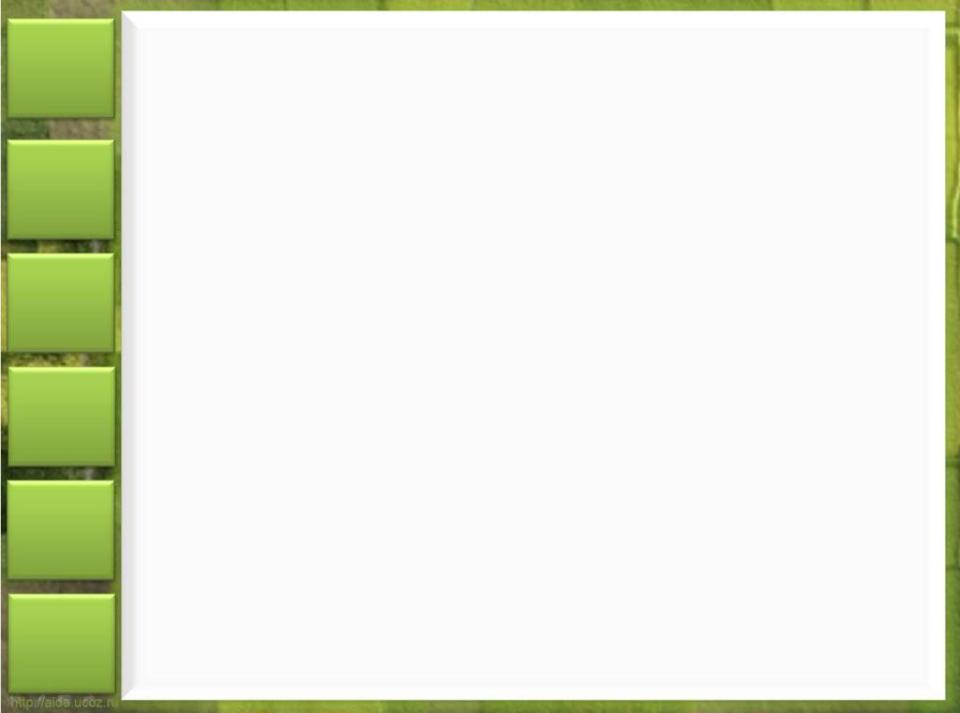 Растительность леса
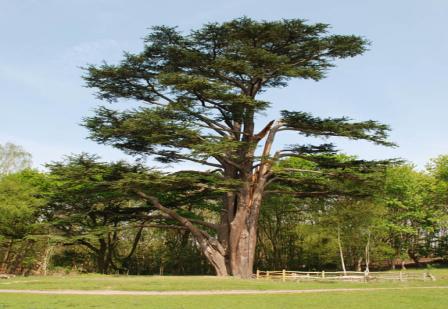 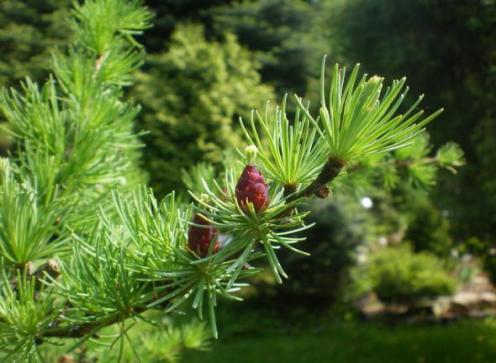 лиственница
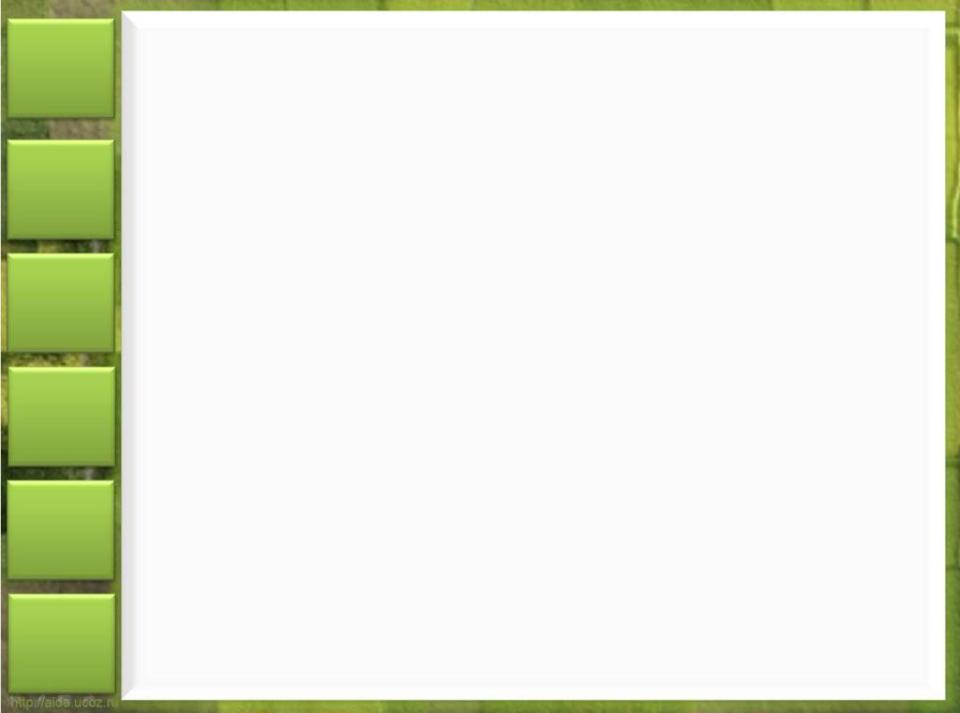 Животные леса
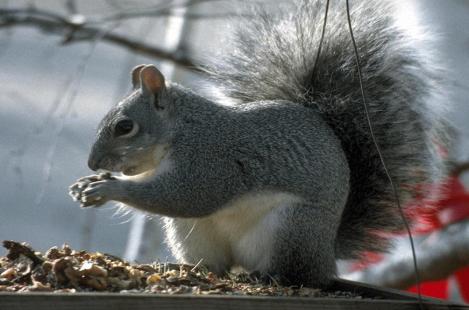 белка
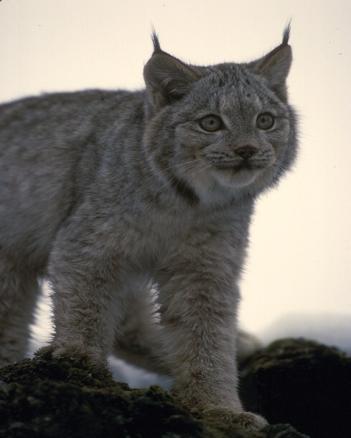 рысь
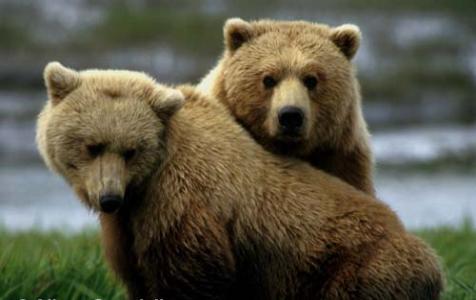 медведь
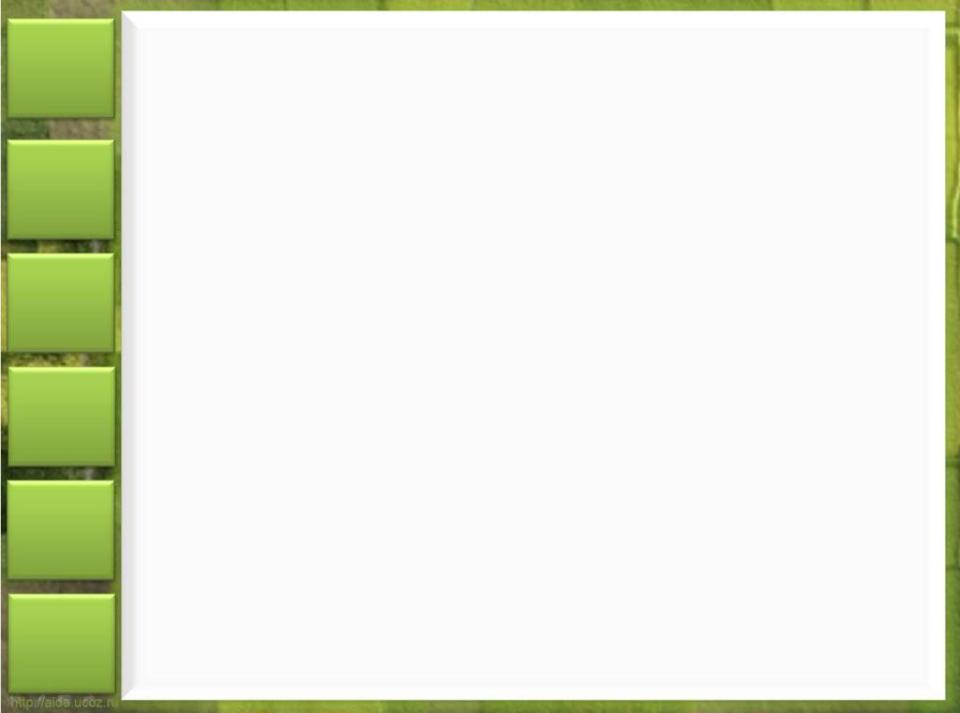 Степь
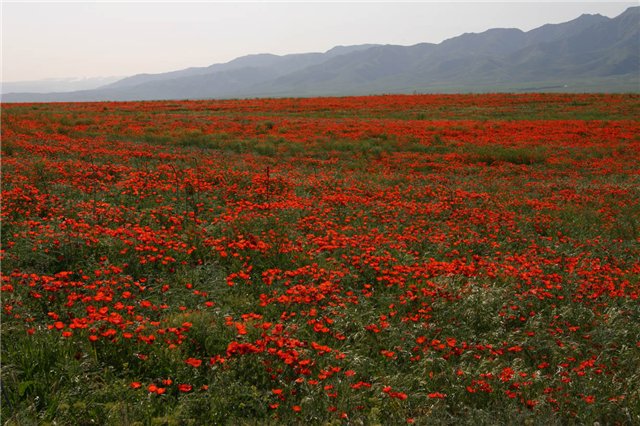 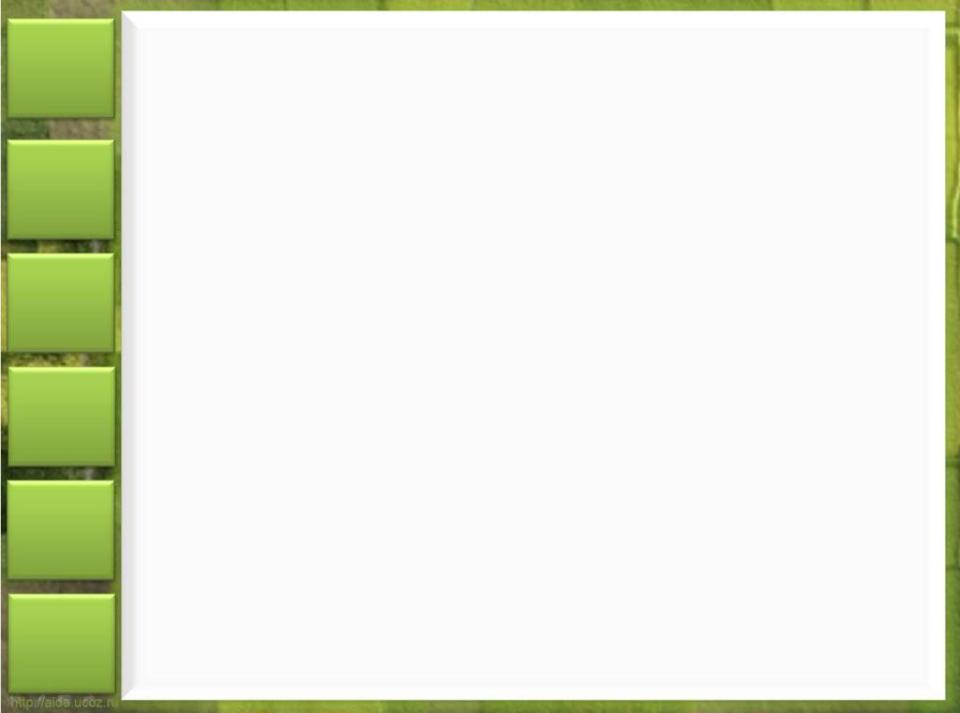 Растительность степи
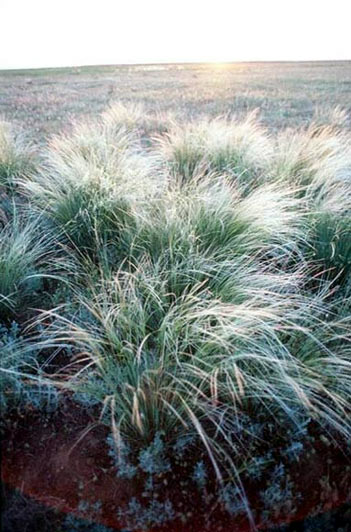 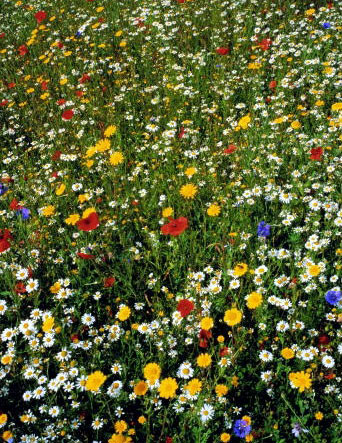 ковыль
цветущие 
травы
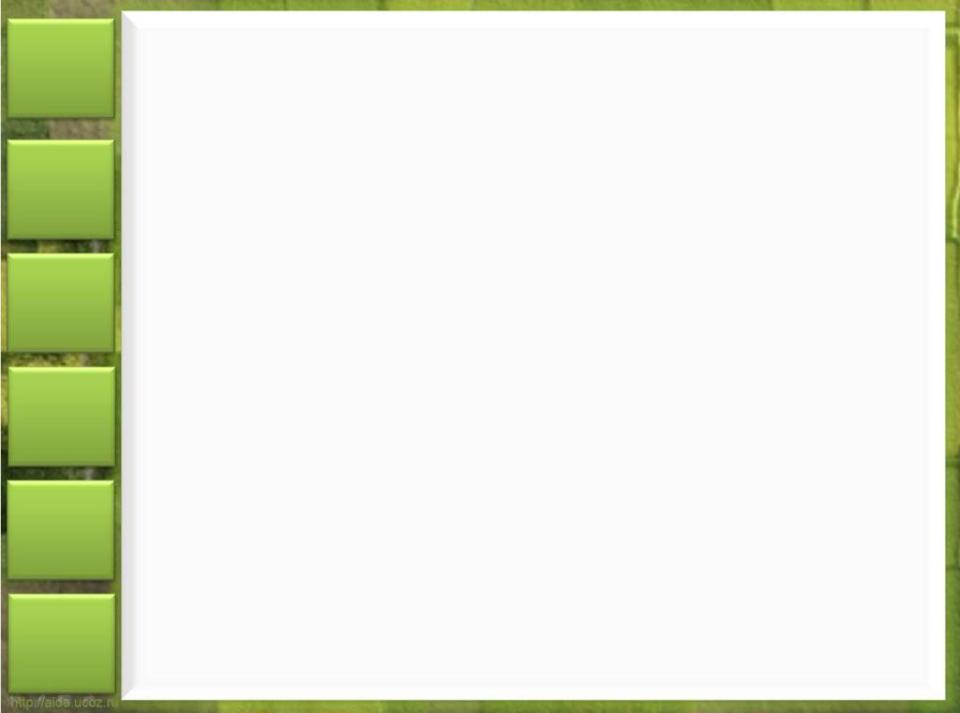 Животные степи
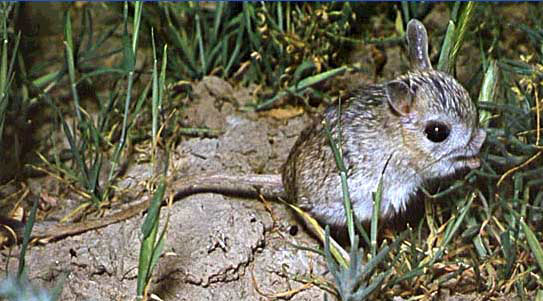 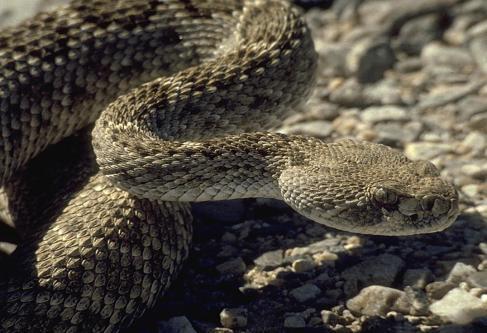 тушканчик
змеи
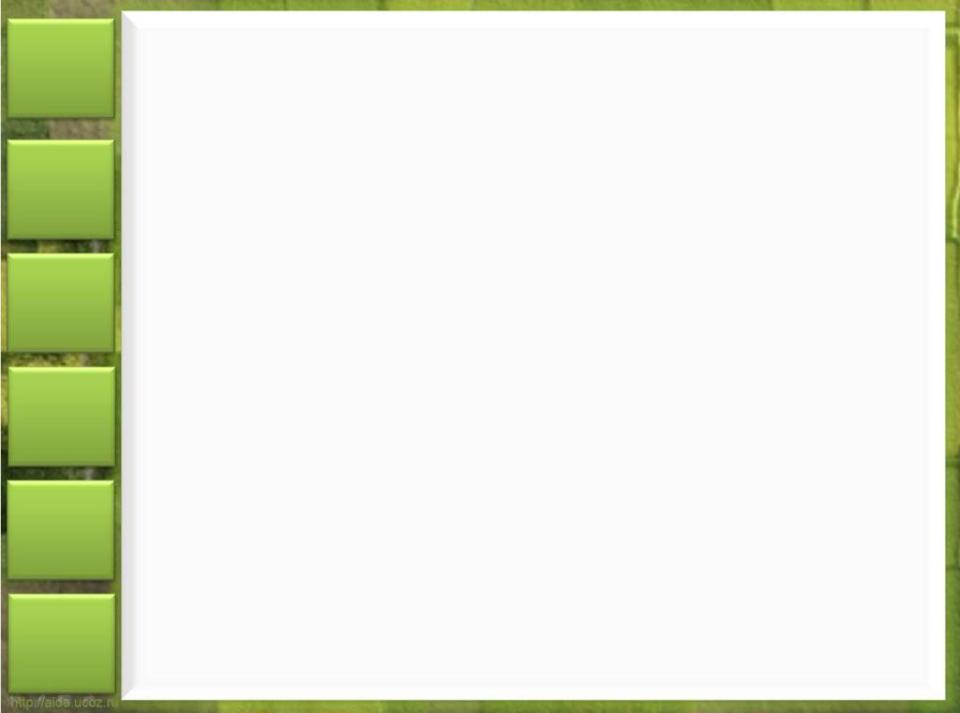 Пустыня
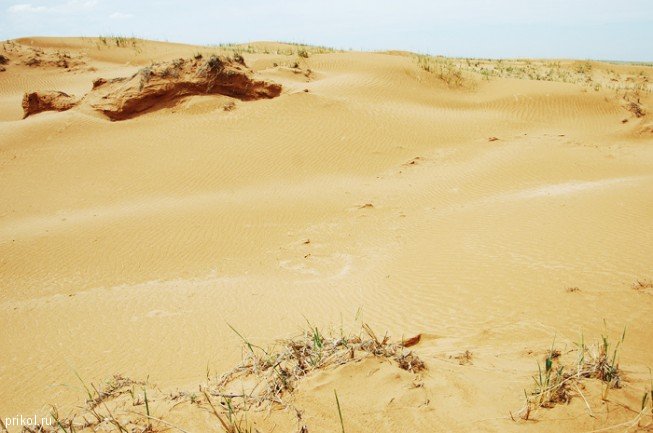 Растительность пустыни
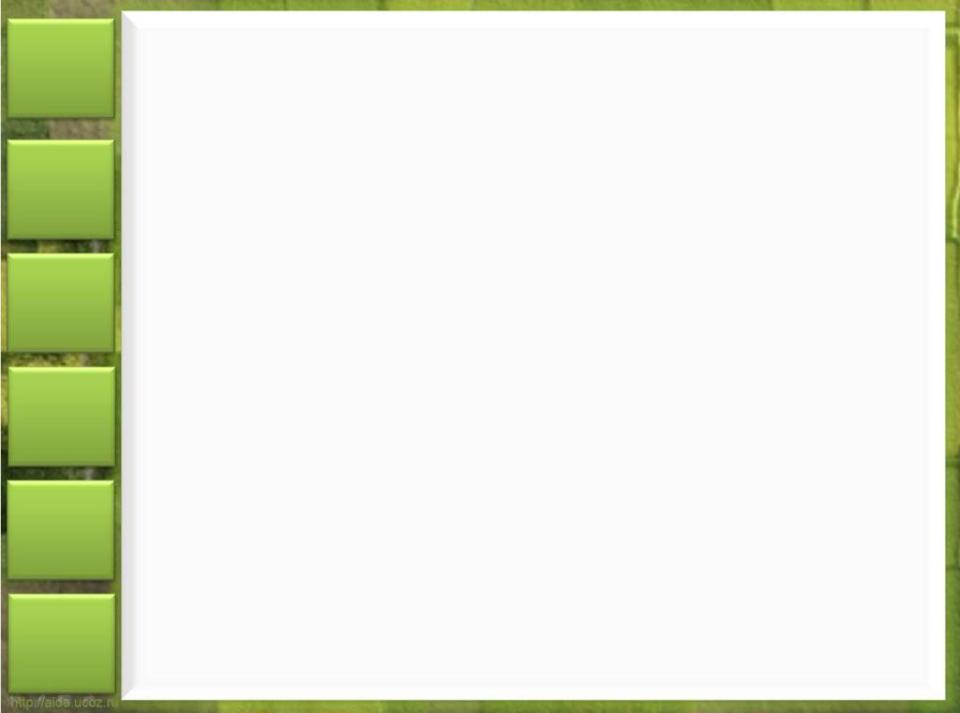 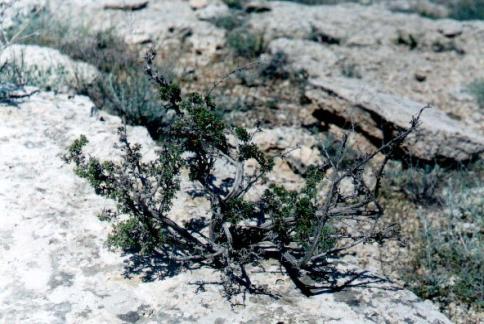 Верблюжья колючка
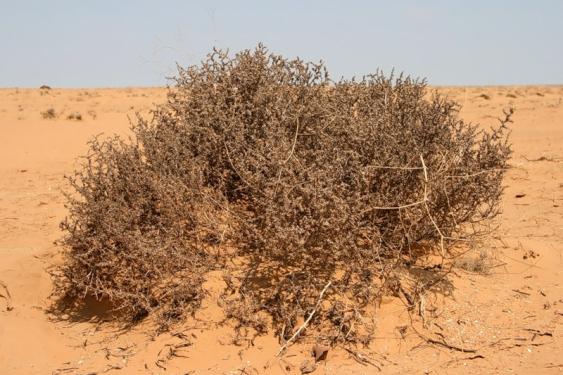 саксаул
Животные пустыни
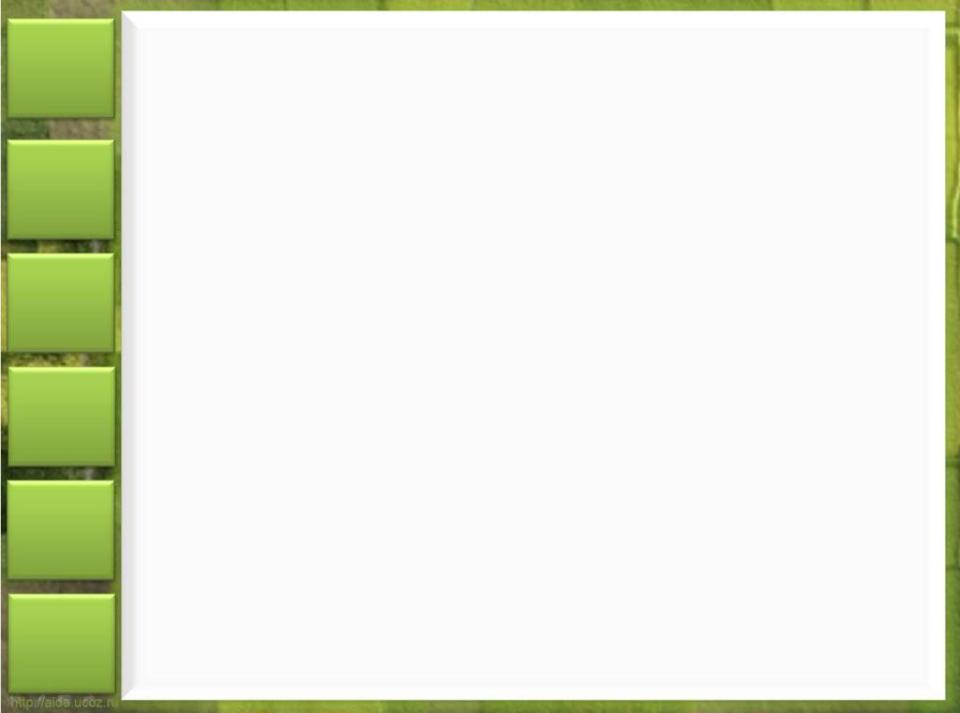 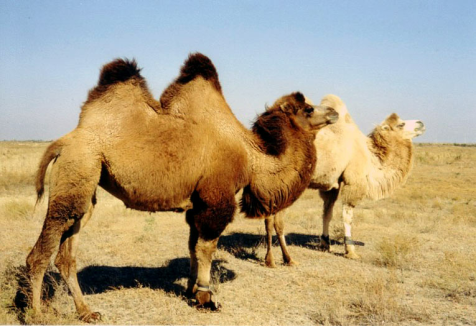 варан
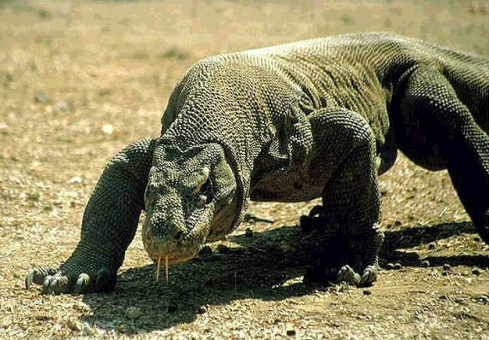 верблюд
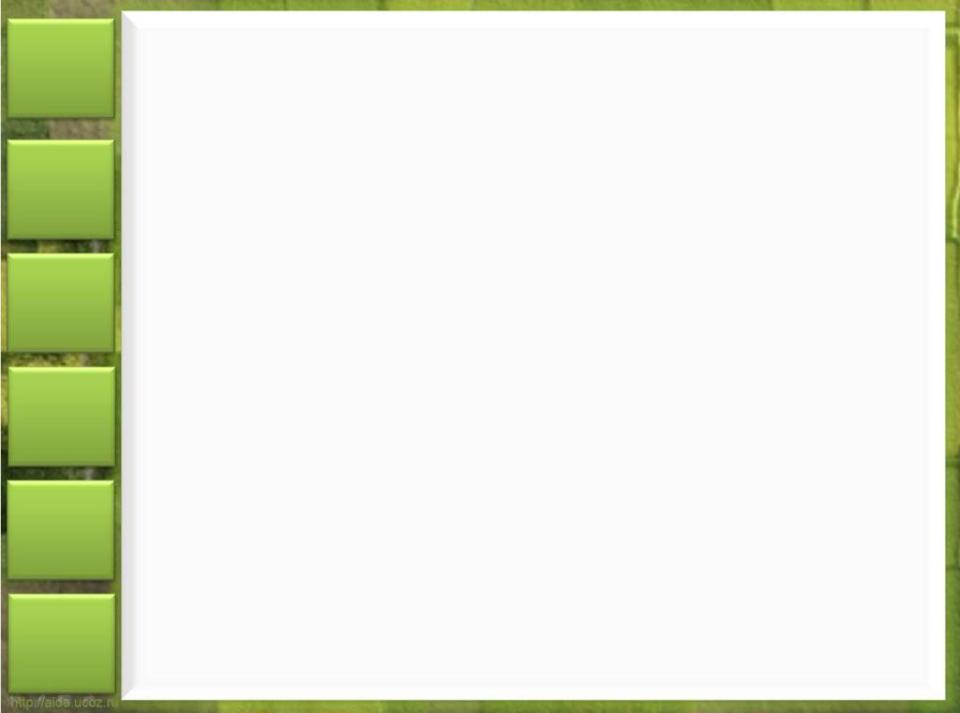 План изучения природной зоны
Название, изображение на карте.
Особенности природы (условия неживой природы, живые существа, взаимосвязи в природе).
Использование природы данной зоны человеком.
Экологические проблемы и охрана природы.
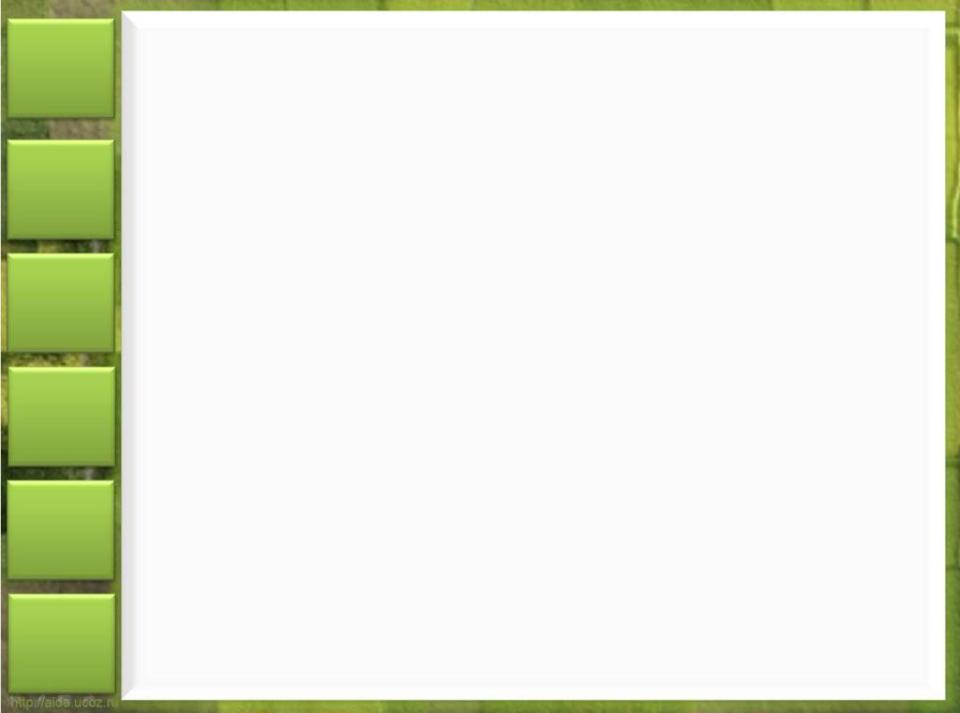 Домашнее задание:
Учебник, стр.71 – 75,
читать, отвечать на
вопросы

Р.Т. Стр.38, № 4, 5
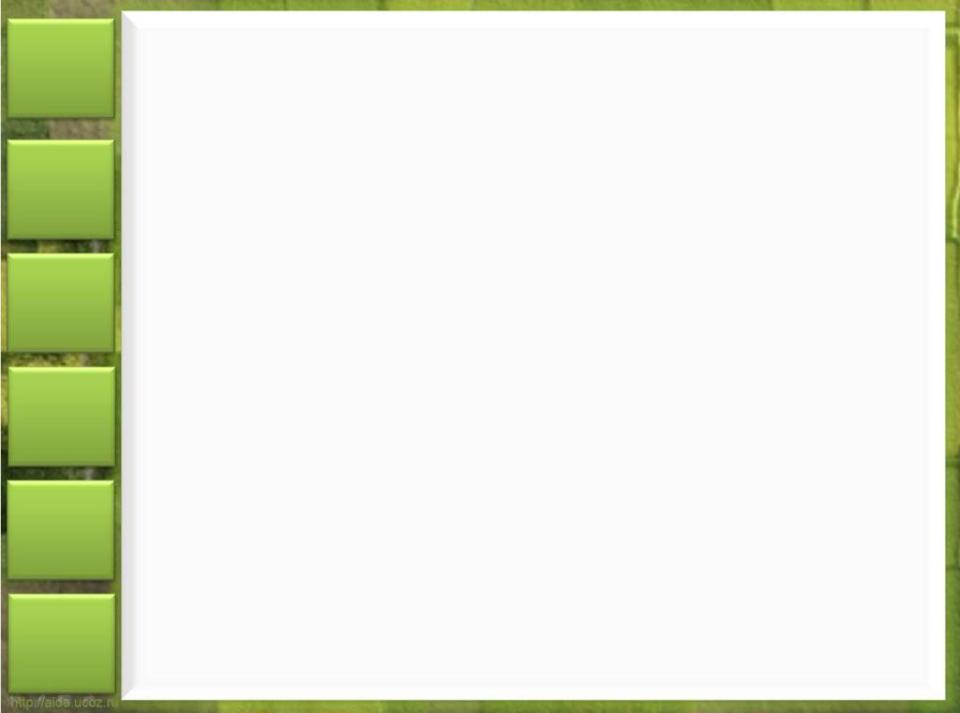 Сегодня на уроке я узнал ...
Урок был интересный, потому что …
Нас следующем уроке я бы хотел узнать о …
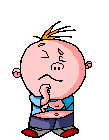 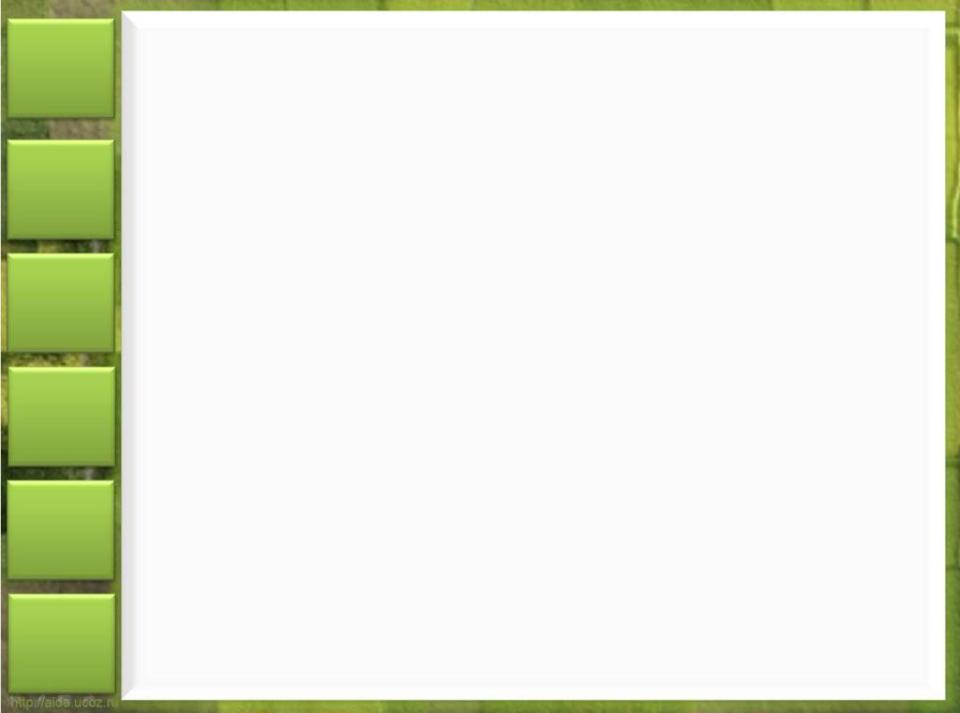 Спасибо за урок!
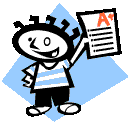